Daily Activity Block Icons
Chesterbrook Academy
February 2021
Brain Games
Zoom In
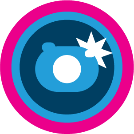 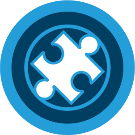 Major Leaguer
Shake It Out
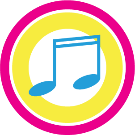 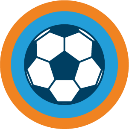 S.T.E.A.M. Squad
Globetrotter
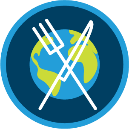 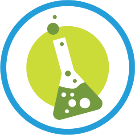 Art Buddies
Splash Zone
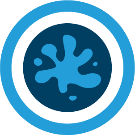 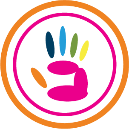 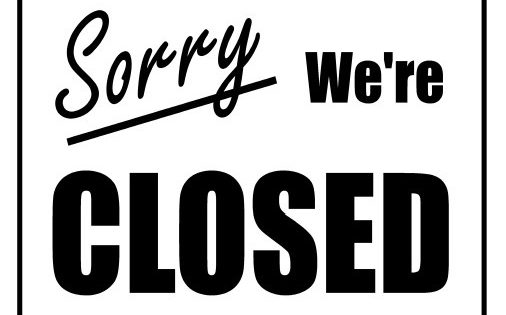 Friendship Tree
Safety Town
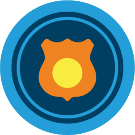 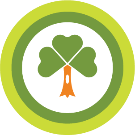 Clay Play
Eco-Explorers
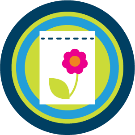 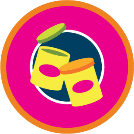